Super goal 3
Unit 2
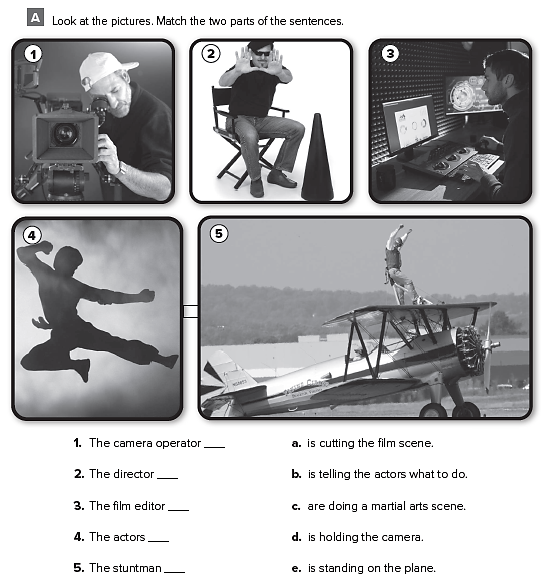 d
b
a
c
e
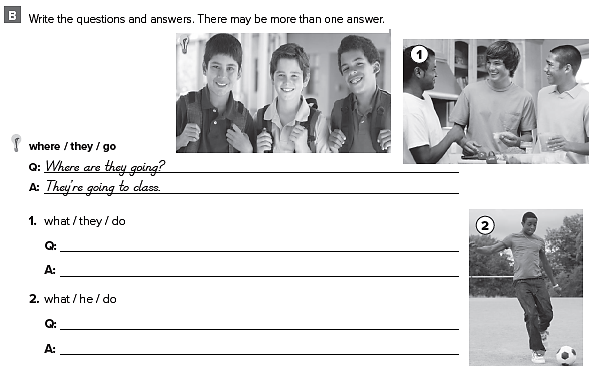 What are they doing ? 
They are eating
What is he doing ? 
He is playing football
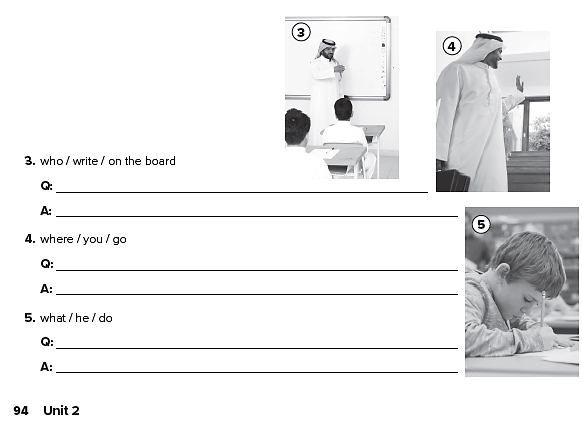 Who is writing on the board ? 
My English teacher
Where are you going ? 
I am going to the airport
What is he doing ? 
He is doing his homework
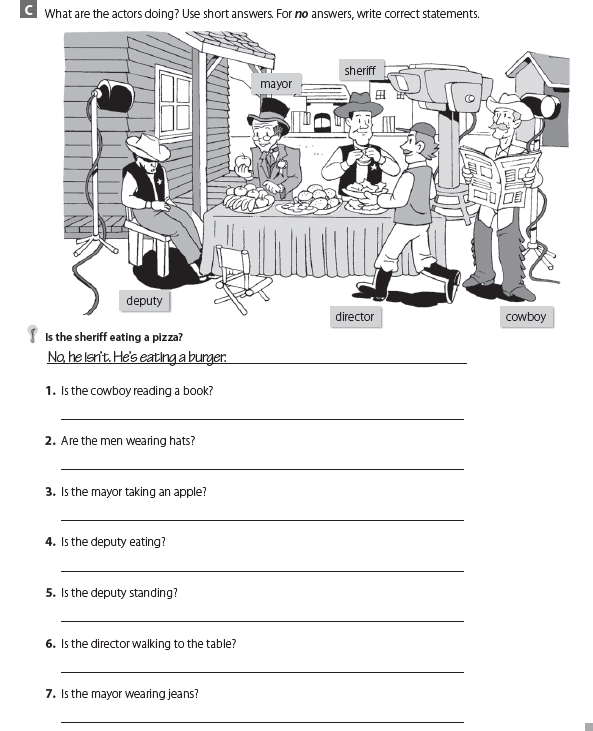 No , he isn’t , he is reading a newspaper .
Yes , they are
Yes , he is
Yes , he is
No , he isn’t , he is sleeping
Yes , he is
No , he isn’t , he is wearing a suit
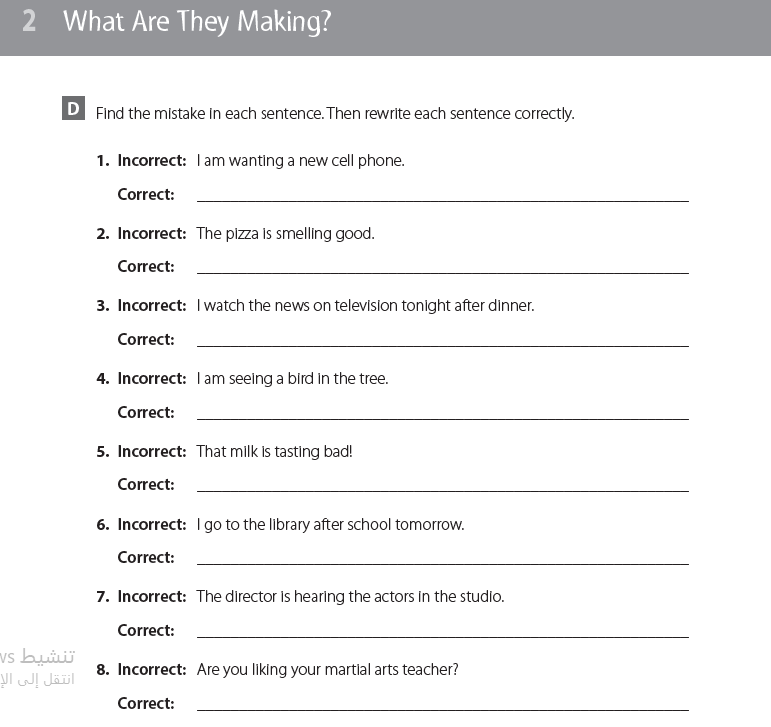 I want a new cell phone
The pizza smells good
I am watching the news on TV tonight after dinner
I see a bird on the tree
That milk tastes bad
I am going to the library tomorrow after school
The director hears the actors in the studio
Do you like your martial arts teacher ?
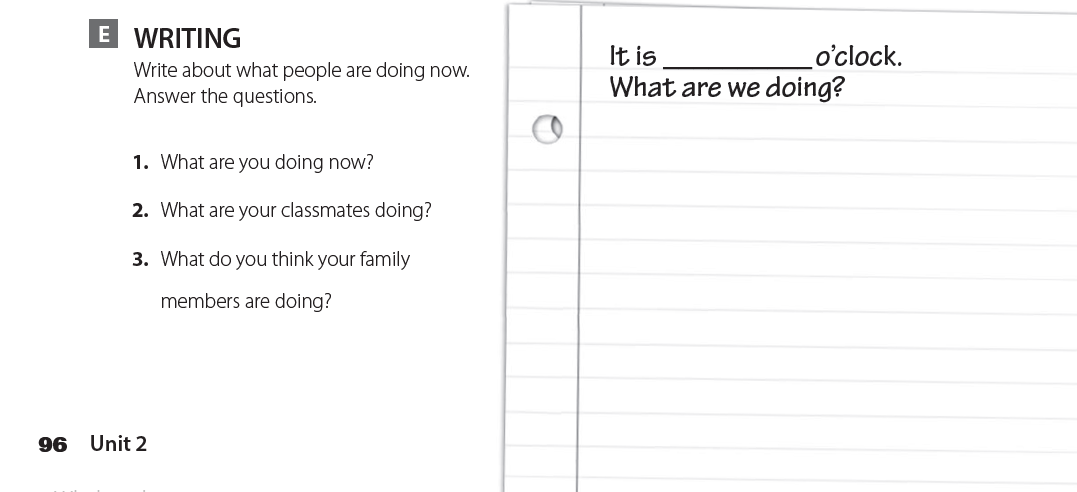 8


I am at school at this time . My classmates and I are practicing some football during PE class . Right now I think my father has arrived to his work . He works in the bank , and my mother probably doing the laundry at home .
تحدث عن ما يجري معك في هذه اللحظة
See you later 
Take care 

Teacher :
Badr Sayid Al-Shehri
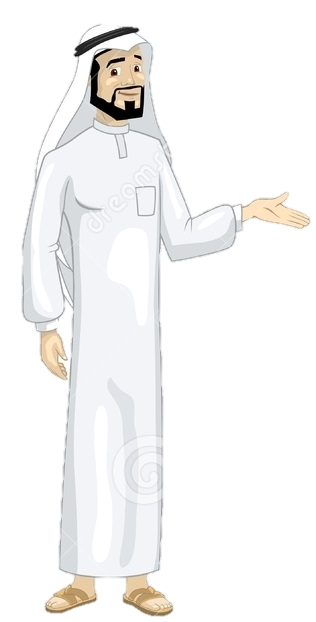